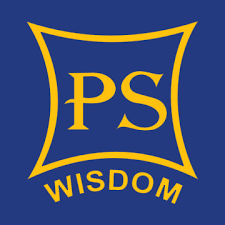 Linux System Administration and Configuration
 


Module Name: Configuring Local Storage and File System
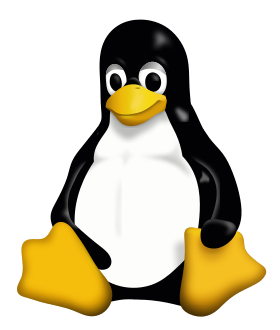 Logical Volume Manager
LVM (Logical Volume Manager)

LVM stands for Logical Volume Manager. 
It is the tool for the logical volume management. Which includes allocating disks, stripping, mirroring and resizing the logical volume
It is the system component that is able to deal with partitions in a modern way.
With LVM, you can allocate disk space in a flexible manner.

LVM relies on three main concepts:
Physical volume or pv: a pv is a whole disk or a partition of a disk.
Volume group or vg: a vg contains one or more pv; a pv can only belong to one vg.
Logical volume or lv: a lv represents a portion of a vg; a lv can only belong to one vg; it’s on a lv that you can create a file system.
2
Logical Volume Manager
LVM brings flexibility only based on partitions:

You can easily increase the size of a logical volume if you have got some space available in the associated volume group.

If you do not have any available space anymore, you can add a new disk as a physical volume, add it to the volume group and increase the size of your logical volume: the logical volume will span two or more disks without any additional operations.

Creating or extending logical volumes do not require any downtime.
3
Logical Volume Manager
Configuration Report

Before starting any operation, you need to know the current configuration. Type
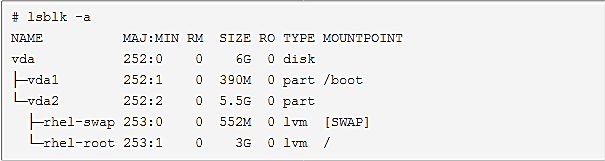 4
[Speaker Notes: Distributed system is a collection of loosely coupled processors interconnected by a communications network.

Processors are variously called as nodes, computers, machines and hosts.

Reasons for distributed systems:
Resource sharing
Computation Speed-up
Reliability
Communication
Requires networking infrastructure.
Local area networks (LAN) or Wide area networks (WAN)
May be either client-server or peer-to-peer systems]
Logical Volume Manager
With the lsblk command, you get quickly the following information:

It is a virtual machine (vda, sda would indicate a physical server).

There is only one disk /dev/vda of 6GB.

The disk is divided into two partitions (vda1 and vda2) respectively with a size of 390MB and 5.5GB

The vda1 partition is mounted under /boot.
5
Logical Volume Manager
The vda2 partition consists in two logical volumes (lvm) swap and root in a volume group called rhel.

The swap logical volume is used by the system as a swapping area ([SWAP]) of 552 MB.

The root logical volume is mounted under / with a size of 3 GB.

There is around 2GB of free available space (5.5GB–552MB–3GB=2GB) in the vda2 partition.

None of the partitions are in Read-Only mode (RO=0) or ReMovable (RM=0).
6
Logical Volume Manager
Physical Volume Management
To create a physical volume (here /dev/vda), type:
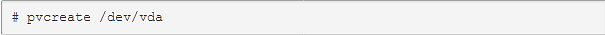 To remove a physical volume not belonging to any volume group (here /dev/vda), type:
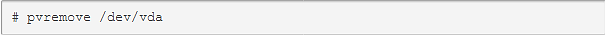 To get the list of the physical volumes, type:
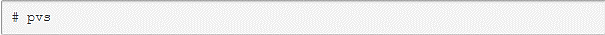 7
[Speaker Notes: There are four types of Operating System structure. They are:

Monolithic Structure
Layered System
Virtual Machines
Exokernel and Client-Server Model]
Logical Volume Manager
Volume Group Management

To create a volume group (here called vg using a physical volume /dev/vda) with a physical extent size of 8MB, type:



To add a physical volume (here /dev/vdb) to an existing volume group (here vg), type:



To remove a physical volume (here /dev/vdb) from an existing volume group (here vg),
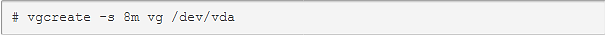 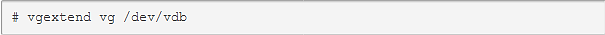 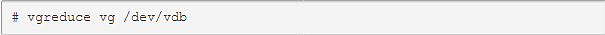 8
[Speaker Notes: Monolithic (monolithic means One Unstructured program ) OS consists of:

 Application programs that invokes the requested system services.
 A set of system services that carry out the operating system procedures/calls.
 A set of utility procedures that help the system services.]
Logical Volume Manager
To remove an existing volume group (here called vg), type:



To get the list of the volume groups, type:
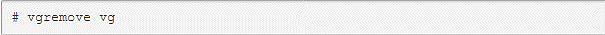 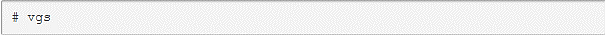 9
[Speaker Notes: Layered Systems

The operating system is divided into a number of layers (levels), each built on top of lower layers.  
The bottom layer (layer 0) is the hardware; the highest (layer N) is the user interface.
With modularity, layers are selected such that each uses functions (operations) and services of only lower-level layers.]
Logical Volume Manager
Logical Volume Management
To create a logical volume (here called lv_vol with a size of 1GB in the vg volume group), type:



To remove a logical volume (here called lv_vol in the vg volume group), type:



To get the list of the logical volumes, type:
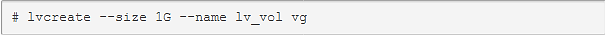 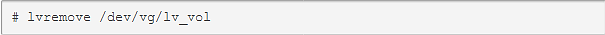 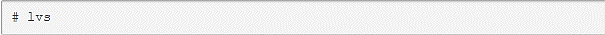 10
[Speaker Notes: Virtual Machine

A virtual machine (VM) is a software implementation of a machine (for example, a computer) that executes programs like a physical machine. 
Virtualized systems introduce a hypervisor that provides an isolated environment to each hosted operating system.
Hypervisors can be introduced into the system architecture in different ways.

Native Hypervisor
Hosted Hypervisor]
Logical Volume Manager
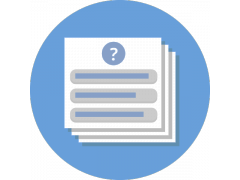 Self Assessment Question

__________ volume groups can be created in Linux.

254
255
256
257

Answer:  256
11
Logical Volume Manager
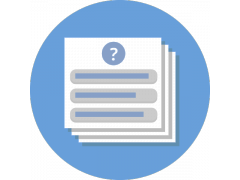 Self Assessment Question

It is possible to increase the logical volume on fly. State whether True or False.
 
True
False


Answer: True
12
Logical Volume Manager
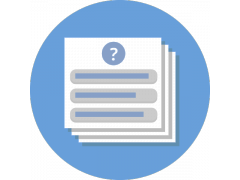 Self Assessment Question

7. It is possible to reduce the logical volume on fly. State whether True or False.
 
True
False


Answer: False
13
Logical Volume Manager
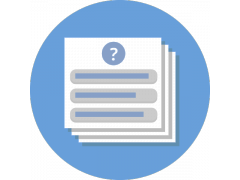 Self Assessment Question

The _____________   command should be used to scan disks for existing volume group.

vgscan
pgscan
lvscan

Answer:  vgscan
14
Logical Volume Manager
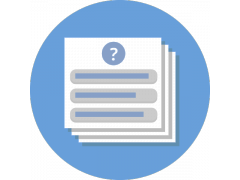 Self Assessment Question

The ____________ command is used to scan a logical volume from existing volume group.

 vgscan
Pgscan
lvscan
                       
Answer: lvscan
15
Logical Volume Manager
Linux File Systems: ext2 vs ext3 vs ext4
ext2, ext3 and ext4 are all filesystems created for Linux. This article explains the following:

High level difference between these file sssystems.

How to create these file systems.
ss
How to convert from one file system type to another.
16
[Speaker Notes: Exokernel is an operating system kernel developed by the MIT.

Exokernels are tiny, since functionality is limited to ensuring protection and multiplexing of resources, which is considerably simpler than conventional microkernels implementation of message passing and monolithic kernels implementation of high-level abstractions.
The kernel only ensures that the requested resource is free, and the application is allowed to access it.
 It also allows programmers to choose what level of abstraction they want either high or low.]
Linux file systems
ext2

ext2 stands for second extended file system.
It was introduced in 1993 and Developed by Rémy Card.
This was developed to overcome the limitation of the original ext file system.
ext2 does not have journaling feature.
On flash drives, usb drives, ext2 is recommended, as it does not need to do the over head of journaling.
Maximum individual file size can be from 16 GB to 2 TB.
Overall ext2 file system size can be from 2 TB to 32 TB.
17
[Speaker Notes: Client-Server Model:

The client–server model is a distributed application structure that partitions tasks or workloads between the providers of a resource or service, called servers, and service requesters, called clients.
A server host runs one or more server programs which share their resources with clients. A client does not share any of its resources, but requests a server's content or service function. Therefore, clients initiate communication sessions with servers which awaits incoming requests. 
Examples of computer applications that use the client–server model are Email, network printing and the World Wide Web.]
Linux file systems
ext3

ext3 stands for third extended file system.
It was introduced in 2001 and developed by Stephen Tweedie.
Starting from Linux Kernel 2.4.15 ext3 was available.
The main benefit of ext3 is that it allows journaling.
Journaling has a dedicated area in the file system, where all the changes are tracked. When the system crashes, the possibility of file system corruption is less because of journaling.
Maximum individual file size can be from 16 GB to 2 TB
18
Linux file systems
Overall ext3 file system size can be from 2 TB to 32 TB.

There are three types of journaling available in ext3 file system. 
Journal – Metadata and content are saved in the journal.
Ordered – Only metadata is saved in the journal. Metadata are journaled only after writing 
                          the content to disk. This is the default.
Writeback – Only metadata is saved in the journal. Metadata might be journaled either 
                          before or after the content is written to the disk.

You can convert a ext2 file system to ext3 file system directly (without backup/restore).
19
Linux file systems
ext4

ext4 stands for fourth extended file system.
It was introduced in 2008.
Starting from Linux Kernel 2.6.19 ext4 was available.
Supports huge individual file size and overall file system size.
Maximum individual file size can be from 16 GB to 16 TB.
Overall maximum ext4 file system size is 1 EB (exabyte). 1 EB = 1024 PB (petabyte). 
1 PB = 1024 TB.
20
Linux file systems
Directory can contain a maximum of 64,000 subdirectories (as opposed to 32,000 in ext3)

You can also mount an existing ext3 fs as ext4 fs (without having to upgrade it).

Several other new features are introduced in ext4: multiblock allocation, delayed allocation, journal checksum. fast fsck, etc. All you need to know is that these new features have improved the performance and reliability of the filesystem when compared to ext3.

In ext4, you also have the option of turning the journaling feature “off”.
21
Linux file systems
Creating an ext2, or ext3, or ext4 filesystem

Once you have partitioned your hard disk using fdisk command, use mke2fs to create either ext2, ext3, or ext4 file system.

Create an ext2 file system:
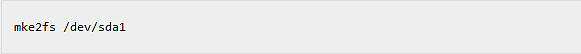 22
Linux file systems
Creating an ext3 File System

1. Format the partition or LVM volume with the ext3 file system using the mkfs.ext3 utility:
		# mkfs.ext3 block_device
	Replace block_device with the path to a partition or a logical volume. For example,
	/dev/sdb1, /dev/disk/by-uuid/05e99ec8-def1-4a5e-8a9d-5945339ceb2a, or 
	/dev/myvolgroup/my-lv.

2. Label the file system using the e2label utility:
	# e2label block_device volume_label
23
[Speaker Notes: Kernel Mode

 A bit, called the mode bit, is added to the hardware of the computer to indicate the current mode 0 indicates kernel mode and 1 indicates user mode.
Kernel mode is also called as called supervisor mode, system mode, or privileged mode.
When the computer system is executing on behalf of the operating system, the system is in kernel mode.
Whenever a trap or interruption occurs, the hardware switches from user mode to kernel mode.

User Mode

When the computer system is executing on behalf of the user, the system is in user mode.

Timer
The timer can be set to interrupt or variable.]
Linux file systems
Configuring UUID

It is also possible to set a specific UUID for a file system. To specify a UUID when creating a file system, use the -U option:
		# mkfs.ext3 -U UUID device

Replace UUID with the UUID you want to set: for example, 7cd65de3-e0be-41d9-b66d-
	96d749c02da7.
2. Replace device with the path to an ext3 file system to have the UUID added to it: for 	example, /dev/sda8.
24
[Speaker Notes: Computer System Operation

For the computer to start running, when it is powered up or rebooted—it needs to have an initial program/bootstrap program to run.
It is stored in read-only memory (ROM) or electrically erasable programmable read-only memory (EEPROM), known by the general term firmware, within the computer hardware.
Bootstrap program initializes all aspects of the system, from CPU registers to device controllers to memory contents.]
Linux file systems
Converting to an ext3 Filesystem
The tune2fs command converts an ext2 file system to ext3.

To convert an ext2 file system to ext3, log in as root and type the following command in a terminal:
# tune2fs -j block_device
	block_device contains the ext2 file system to be converted.

Issue the df command to display mounted file systems.
25
[Speaker Notes: Storage Structure

Computer programs must be in main memory (also called random-access memory or RAM) to be executed.
Main memory is the only large storage area that the processor can access directly and implemented in semi-conductor technology called Dynamic Random Access Memory (DRAM).
Computer systems provide secondary storage as an extension of main memory and hold large quantities of data permanently.
The common secondary-storage device is a magnetic disk, which provides storage for both programs and data. 
The higher levels are expensive, but they are fast. As we move down the hierarchy, the cost per bit generally decreases, whereas the access time generally increases.
Volatile storage loses its contents when the power to the device is removed.
Non-volatile storage does not lose its contents when the power is removed.]
Linux file systems
Reverting to an ext2 Filesystem
In order to revert to an ext2 file system, use the following procedure.

For simplicity, the sample commands in this section use the following value for the block device:
/dev/mapper/VolGroup00-LogVol02
26
Linux file systems
Revert from ext3 to ext2

1. Unmount the partition by logging in as root and typing:
		# umount /dev/mapper/VolGroup00-LogVol02

2. Change the file system type to ext2 by typing the following command:
		# tune2fs -O ^has_journal /dev/mapper/VolGroup00-LogVol02

3. Check the partition for errors by typing the following command:
		# e2fsck -y /dev/mapper/VolGroup00-LogVol02
27
Linux file systems
4. Then mount the partition again as ext2 file system by typing:
# mount -t ext2 /dev/mapper/VolGroup00-LogVol02 /mount/point
In the above command, replace /mount/point with the mount point of the partition.

To permanently change the partition to ext2, remember to update the /etc/fstab file, otherwise it will revert back after booting.
28
Linux file systems
Creating an ext4 Filesystem
To create an ext4 file system, use the following command:
	# mkfs.ext4 block_device
Replace block_device with the path to a partition or a logical volume. 
       For example,
                  /dev/sdb1,
		/dev/disk/by-uuid/05e99ec8-def1-4a5e-8a9d-5945339ceb2a, or
                  /dev/my-volgroup/my-lv.
2.  In general, the default options are optimal for most usage scenarios.
29
[Speaker Notes: A computer system consists of CPUs and multiple device controllers that are connected through a common bus.

Each device controller is in charge of a specific type of device.

Seven or more devices can be attached to the small computer-systems interface (SCSI) controller.

Operating systems have a device driver for each device controller. 

To start an I/O operation, the device driver loads the appropriate registers within the device controller. The device controller, in turn, examines the contents of these registers to determine what action to take. The controller starts the transfer of data from the device to its local buffer. Once the transfer of data is complete, the device controller informs the device driver via an interrupt that it has finished its operation.

This form of interrupt-driven I/O is fine for moving small amounts of data but can produce high overhead when used for bulk data movement such as disk I/O. Hence to solve this, direct memory access (DMA) is used. After setting up buffers, pointers, and counters for the I/O device, the device controller transfers an entire block of data directly to or from its own buffer storage to memory, with no intervention by the CPU. Only one interrupt is generated per block, to tell the device driver, that the operation has completed, rather than the one interrupt per byte generated for low-speed devices. While the device controller is performing these operations, the CPU is available to accomplish other work.]
Linux file systems
Configuring UUID

It is also possible to set a specific UUID for a file system. To specify a UUID when creating a file system, use the -U option:
		# mkfs.ext4 -U UUID device
Replace UUID with the UUID you want to set: for example, 7cd65de3-e0be-41d9-b66d-96d749c02da7.

 Replace device with the path to an ext4 file system to have the UUID added to it: for example, 	/dev/sda8.
30
Linux file systems
Mounting an ext4 File System
An ext4 file system can be mounted with no extra options. For example:
		# mount /dev/device /mount/point

The ext4 file system also supports several mount options to influence behavior. For example, the acl parameter enables access control lists, while the user_xattr parameter enables user extended attributes. 

To enable both options, use their respective parameters with -o, as in:
		# mount -o acl,user_xattr /dev/device /mount/point
31
Linux file systems
As with ext3, the option data_err=abort can be used to abort the journal if an error occurs in file data.
		# mount -o data_err=abort /dev/device /mount/point

The tune2fs utility also allows administrators to set default mount options in the file system superblock.
32
Linux file systems
Converting ext3 to ext4

If you are upgrading /dev/sda2 that is mounted as /home, from ext3 to ext4, do the following.
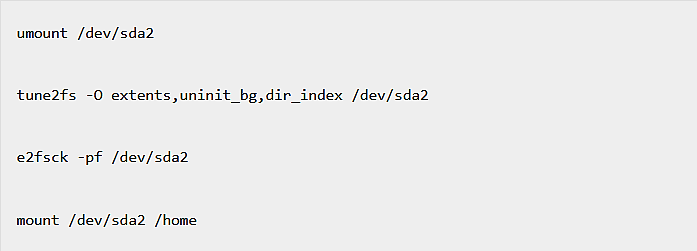 33
Linux file systems
Converting ext2 to ext4

To convert from old ext2 to new ext4 file system with latest journaling feature. Run the following command.
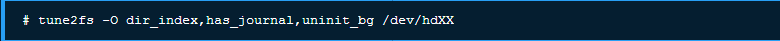 Next do a complete file system check with e2fsck command to fix and repair.
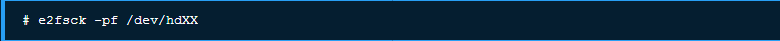 -p     Option automatically repairs the file system.-f      Option force checking file system even it seems clean.
34
Linux file systems
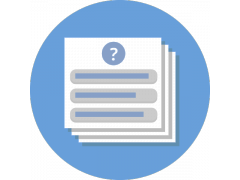 Self Assessment Question

 Which one of the given type of file system is used for Linux systems?

ext2
hpfs
swap
nfs

Answer: ext2
35
Linux file systems
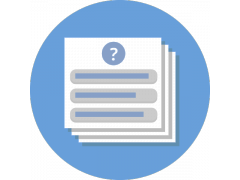 Self Assessment Question

11. __________ is the example of Journaling filesystem.

Ext2
Ext3
UFS
JFS5

Answer: JFS5
36
Linux file systems
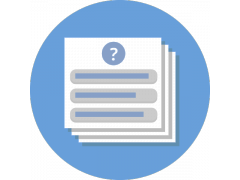 Self Assessment Question

Which one of the given files contains information on currently mounted file systems?

/etc/mtab
/etc/fstab
/proc
/dev

Answer:  /etc/mtab
37